Divide and Conquer
CS 312 - Divide and Conquer/Master Theorem
1
Divide and Conquer Algorithms
1. Partition task into sub-tasks which are smaller instances of the same task
2. Recursively solve the sub-tasks
Each sub-task often only solved outright when the bottom (threshold) of the recursion is reached
3. Appropriately combine the results

Why Divide and Conquer?
Can be an easier way to approach solving large problems
Can be faster - but not always
Critical point!  Some examples coming
CS 312 - Divide and Conquer/Master Theorem
2
Divide and Conquer Structure
logn
depth
At each level split current problem (size n) into smaller subproblems
Depth O(logn) depends on how we split and potential overlap in splits
Do not always need to split all the way to one element per leaf, but often do
Number of leaf nodes my be smaller or greater than n
Possible combining/merging on the way up 
Actual problem solving work may be done at split time, at the leaf nodes, at combine time, or any combination of these three
Efficiency gains occur if the problem solving work can be simplified because of the split/merge paradigm
CS 312 - Divide and Conquer/Master Theorem
3
[Speaker Notes: 1 leaf node for binary search
n^2 for brute force multiply]
Grading n exams
logn
depth
Non DC time required? – nG where G is time to grade 1 exam: O(n)
CS 312 - Divide and Conquer/Master Theorem
4
Grading n exams
logn
depth
Non DC time required? – nG where G is time to grade 1 exam: O(n)
Divide and Conquer? – Feels more manageable, etc.
Any overall speed-up on exam grading?
CS 312 - Divide and Conquer/Master Theorem
5
Grading n exams
logn
depth
Non DC time required? – nG where G is time to grade 1 exam: O(n)
Divide and Conquer? – Feels more manageable, etc.
Any overall speed-up on exam grading?
No.  Although note potential parallelism
Some overhead to split (dividing) and combine (re-stacking) the exams
n splits each being O(1) gives O(n) but splits are very fast operations compared to G
Divide and conquer version still O(n)
CS 312 - Divide and Conquer/Master Theorem
6
Sorting n Integers
logn
depth
Non DC time required?
CS 312 - Divide and Conquer/Master Theorem
7
Sorting n Integers
logn
depth
Non DC time required? – n2 using some bubble sort variation: O(n2)
Divide and Conquer?
Splitting is fast just like for grading exams O(n)
No work at leaves – Each leaf is an "ordered" list of length 1 to return
Now we have n ordered lists of length 1 at the leaves – Fast to do (O(n)) but was it worth it?
CS 312 - Divide and Conquer/Master Theorem
8
Mergesort Example
CS 312 - Divide and Conquer/Master Theorem
9
Sorting n Integers
logn
depth
Combining requires a merge of two ordered lists which is O(n) compared to the O(n2) required to sort one list directly.  The key to the speedup!!
Note that at the first combination the lists are of length one so it is a O(1) merge, but there are n/2 of those merges at the level, which adds up to a total of O(n) work at that level
The lists double in size each level up, but the number of merges halves, so the work stays O(n)
Divide and conquer version is O(n) at each of the log(n) levels for total of O(nlog(n))
CS 312 - Divide and Conquer/Master Theorem
10
[Speaker Notes: Note if we just did bubble sort at each merge to get the sorted merged list, then total time would still be n^2
Tempted to think n^2logn, but not, we will show you why in a minute
And what was trick that let us gain speed?
Save Space for later, Why is space not nlogn.  Use merge sort example n at top the n/2 decreasing down to 1.  Decreasing Geometric series which sums to 2n-1. Since recursion is depth first just have the memory along the stack line which is 2n = O(n).   Could save this for master theorem notes when we have already talked about geometric series.]
DC Multiply – can we beat n2?
5218 * 4376
How do we do divide and conquer with multiply?
CS 312 - Divide and Conquer/Master Theorem
11
[Speaker Notes: a^logb(n) = a^(logan)(logba) = n^logba]
DC Multiply – can we beat n2?
Assume x and y are n-bit binary numbers and n is a power of 2
Back to considering n as length of number for a moment
Power of 2 is not essential, just makes explanation easier
First split x and y into halves n/2 bits long: xL, xR, yL, yR
x · y = (2n/2xL + xR)(2n/2yL + yR) = 
2n xLyL + 2n/2(xLyR + xRyL) + xRyR
x · y = 10n xLyL + 10n/2(xLyR + xRyL) + xRyR   (Decimal version)
5218 * 4376 =
(5200 + 18) * (4300 + 76) =
100*52*43 + 10*(52*76 + 43*18) + 18*76
CS 312 - Divide and Conquer/Master Theorem
12
[Speaker Notes: Show structure on board]
DC (Divide and Conquer) Multiply
x · y = 2n xLyL + 2n/2(xLyR + xRyL) + xRyR
x · y = 10n xLyL + 10n/2(xLyR + xRyL) + xRyR   (Decimal version)
5218 * 4376
52 * 76
18 * 76
52 * 43
18 * 43
2 * 4
2 * 3
5 * 3
5 * 4
1 digit multiply at leaves. Each is O(1).
No multiplies when we go back up the tree, just shifts and adds
CS 312 - Divide and Conquer/Master Theorem
13
DC (Divide and Conquer) Multiply
x · y = 2n xLyL + 2n/2(xLyR + xRyL) + xRyR
x · y = 10n xLyL + 10n/2(xLyR + xRyL) + xRyR   (Decimal version)
5218 * 4376
52 * 43 = 2236
2000+150+80+6=2236
52 * 76
18 * 76
52 * 43
18 * 43
6
15
8
20
2 * 4
2 * 3
5 * 3
5 * 4
1 digit multiply at leaves. Each is O(1).
No multiplies when we go back up the tree, just shifts and adds
CS 312 - Divide and Conquer/Master Theorem
14
DC Multiply
x · y = 2n xLyL + 2n/2(xLyR + xRyL) + xRyR
1 multiply becomes 4 smaller multiplies
Each multiply just a recursive call until leaves are reached
No multiplies needed on the way up, just shifts and adds O(n)
Since branching factor is 4, the # of leaf nodes is 
4depth = 4log2n = nlog24 = n2        (alogbn = nlogba )
Work at each leaf node is always O(1) since no longer dependent on n
Just do the O(1) multiply at each node getting 1 or 0 for binary
n2 leaf nodes each with O(1) complexity gives a total leaf level complexity of O(n2)
What is complexity at next level up? n2/4 nodes doing 2 bit adds and shifts
Thus next level up is n2/2.  Total work decreases by ½ at each level up
What is root level Complexity?
CS 312 - Divide and Conquer/Master Theorem
15
[Speaker Notes: Go to next slide after root complexity.
In terms of the exact work one level up it is not super obvious as adds/shifts are a function of n, but small n close to leaves.  Master theorem settles result.
Intuition of nY^2 dropping to n at top is key.
Then ¼, 1/8, etc. All internal work adds to n2 + leafs for total of 2n2.   No gain, maybe little constant factor loss
No multiplies as we go up.  All has been changed to adds and shifts which are O(n).
No gains.  Same as before.
leaf level n^2 nodes each with complexity O(1) for total of n^2 at that level
Top level is O(n) – just the adds and shifts
a^logbn = a^loganlogba = n^logba
Since logbn = logan/logab = loganlogba]
DC Multiply Complexity
x · y = 2n xLyL + 2n/2(xLyR + xRyL) + xRyR
Root level complexity is n, just adds and shifts and complexity increases by 2 at each level
Leaf level complexity is n2 (number of leaf nodes)
Total complexity is n + 2n + 4n + 8n …. + n·n < 2n2 
Total complexity of all the internal nodes of the tree is less than the leaf level in this case
Thus, from the root the complexity is a geometric series from n to n2 which increases by a factor of 2 at each level (geometric ratio = 2). Thus, the complexity is equal to that of the leaf level, O(n2).
CS 312 - Divide and Conquer/Master Theorem
16
[Speaker Notes: All that work for nothing? Haven’t gained any speed yet.  Simple DC doesn’t.]
Intuition: Geometric Series
Geometric series 
Assume f(n) = 1 + c + c2 + ... + cn
if c < 1 then each term gets smaller and f = (1), the first term
example:  if c=.5, then 1 + 1/2 + 1/4 + ...  + 1/2n < 2 
if c > 1 then f = (cn), which is the last term
example:  if c=2, then 1 + 2 + 4 + 8 + … + 2n  < 2·2n and is (2n)
if c = 1 then 1 + 1 + 1 + 1 + … + 1 = n and f = (n)

We can replace the 1 above with any function g(n)
Assume f(n) = g(n) + cg(n) + c2g(n) + ... + cng(n)
if c < 1 then each term gets smaller and f = (g(n)), the first term
example:  if c=.5, then g(n) + g(n)/2 + g(n)/4 + ...  + g(n)/2n < 2g(n)
Could do same with c > 1 and c = 1 examples above
CS 312 - Divide and Conquer/Master Theorem
17
[Speaker Notes: Skip, but here if you want Is complexity increasing, decreasing, or the same.
Isn't it n^2 at each level times number of levels?  No and here is why.  One level dominates in this case.
Look at it for our mult example with c=4 where f(n) is total nodes in tree and each term is total nodes at level of tree. 
 last term is 4depth = 4log2n = 4(log4n)(log24) = nlog24 = n2
f(n) = 4log2n+1 = 4*4log2n = 4n2= cn2]
Intuition: Geometric Series Review
Why isn't complexity n3 or n2logn? Important concept here!
Geometric series (HW# 0.2) for c > 0
f(n) = 1 + c + c2 + ... + cn = (cn+1 - 1)/(c-1)
if c < 1 then each term gets smaller and f = (1), the first term
Since, 1 < f(n) = (1-cn+1)/(1-c)  < 1/(1-c) 
example:  if c=.5, then 1 + 1/2 + 1/4 + ...  + 1/2n < 2
if c > 1 then f = (cn), which is the last term
Since, (1/(c-1))·cn < cn <  (c/(c-1))·cn 
example:  if c=2, then 1 + 2 + 4 + 8 + … + 2n  < 2·2n and is (2n)
if c = 1 then f = (n), why?
Divide and Conquer tree analogy with complexity at levels
For geometric series (c is the geometric ratio)
If decreasing (ratio < 1) then complexity is (first term/root)
If increasing (ratio > 1) then complexity is (last term/leaves)
If unchanging (ratio = 1) then complexity is (n = number of terms/levels of tree
CS 312 - Divide and Conquer/Master Theorem
18
[Speaker Notes: Skip!, but here if you want Is complexity increasing, decreasing, or the same.
Isn't it n^2 at each level times number of levels?  No and here is why.  One level dominates in this case.
Look at it for our mult example with c=4 where f(n) is total nodes in tree and each term is total nodes at level of tree. 
 last term is 4depth = 4log2n = 4(log4n)(log24) = nlog24 = n2
f(n) = 4log2n+1 = 4*4log2n = 4n2= cn2]
A Key Takeaway
logn
depth
Assume C(k) is the complexity (amount of work) at level k
Rate of increase/decrease in work at each level is the geometric ratio
If starting from top level C(k) is decreasing (ratio < 1), then the total asymptotic work will be equal to that done at the root node, since all the other work done at lower levels is within a constant factor of the top level
If C(k) increases with depth k then the total asymptotic work will be equal to that done at the leaf (bottom) level, since all the other work done at higher levels is within a constant factor of the leaf level
Just # of leaf nodes since n=1 at leaves, and thus each leaf node has O(1) complexity
If C(k) is the same at each level, then total work is # of levels *C(k)
# of levels is logn for divide and conquer, thus logn *C(k)
CS 312 - Divide and Conquer/Master Theorem
19
[Speaker Notes: Just 3 cases
Our multiply case is increasing, thus leaf level dominates
Tempted to just do root node if decreasing?  NO!  the root speed up often only happening because of the DC and need the work below which is a constant factor of work at root.]
Faster Divide and Conquer Multiply
The product of 2 complex numbers is
(a+bi)(c+di) = ac - bd + (bc+ad)i
which requires 4 multiplications
Carl Freidrich Gauss noted that this could be done with 3 multiplications (but a few more adds) because
bc + ad = (a+b)(c+d) - ac - bd
While this is just a constant time improvement for one multiplication, the savings becomes significant when applied recursively in a divide and conquer scheme
“Gauss trick”
CS 312 - Divide and Conquer/Master Theorem
20
[Speaker Notes: All that work and we didn’t gain anything yet.  Typical with basic DC.
Remember, can't just add a+bi, get a single result, and multiply by c+di, because the real and imaginary parts cannot be combined.]
Faster Multiply
Let's use Gauss's trick:
 xy = 2n xLyL + 2n/2(xLyR + xRyL) + xRyR
xLyR + xRyL = (xL + xR)(yL + yR) - xLyL - xRyR
xy = 2n xLyL + 2n/2((xL + xR)(yL + yR) - xLyL - xRyR) + xRyR

Now have 3 multiplies rather than 4
But this savings happens at every branch of the recursion tree, 3-ary vs a 4-ary tree – Key to speed-up in this case
# of leaf nodes is 3log2n = nlog23 = n1.59    (alogbn = nlogba )
Thus time complexity in the tree is a geometric series from n to n1.59 increasing by 3/2 (ratio) at each level with the last term (leaf nodes) again dominating the complexity
Complexity is O(n1.59)
Improved complexity class – Because we combined DC with Gauss trick to decrease tree arity
Can we do an even faster multiply? - Yes – FFT O(nlogn)
CS 312 - Divide and Conquer/Master Theorem
21
[Speaker Notes: How did DC do it? - We got it into a halving form that allowed us to take advantage of Gauss's trick]
Master Theorem
The Master Theorem gives us a convenient way to look at a divide and conquer problem and quickly get the asymptotic complexity
We cast the problem as a recurrence relation and the master theorem decides whether the complexity at each level is:
Increasing: leaf level gives complexity which is just the number of leaf nodes
Decreasing: root node gives complexity
Same at each level: work at each level * number of levels (logn)
CS 312 - Divide and Conquer/Master Theorem
22
Master Theorem
Given:
Where a > 0, b > 1, d ≥ 0 and
n = task size (variable number of elements)
a = number of sub-tasks that must be solved per node
n/b = size of sub-instances
d = polynomial order of work at each node (leaf/partitioning/recombining)
Then:
This theorem gives big O time complexity for most common DC algorithms
CS 312 - Divide and Conquer/Master Theorem
23
[Speaker Notes: Could/Should be written big theta – Both would be true, but big Theta even more exact
Do it on this slide for our two multiply examples, show a, b, and d]
Master Theorem Examples
What is complexity of our 2 multiplication algorithms?
First write recurrence relation, then apply master theorem
CS 312 - Divide and Conquer/Master Theorem
24
[Speaker Notes: Do examples: First mult (d=1: adds and shifts), Reg Mult, Gauss Mult, then their challenge question
multiply d=0 going down, but d=1 going up]
Master Theorem Examples
What is complexity of our 2 multiplication algorithms?
First write recurrence relation, then apply master theorem
T(n) = 4T(n/2) + O(n), a/bd = 4/21 = 2
CS 312 - Divide and Conquer/Master Theorem
25
[Speaker Notes: Do examples: First mult (d=1: adds and shifts), Reg Mult, Gauss Mult, then their challenge question
multiply d=0 going down, but d=1 going up]
Master Theorem Examples
What is complexity of our 2 multiplication algorithms?
First write recurrence relation, then apply master theorem
T(n) = 4T(n/2) + O(n), a/bd = 4/21 = 2, O(nlogba) = O(nlog24) = n2
T(n) =
CS 312 - Divide and Conquer/Master Theorem
26
[Speaker Notes: Do examples: First mult (d=1: adds and shifts), Reg Mult, Gauss Mult, then their challenge question
multiply d=0 going down, but d=1 going up]
Master Theorem Examples
What is complexity of our 2 multiplication algorithms?
First write recurrence relation, then apply master theorem
T(n) = 4T(n/2) + O(n), a/bd = 4/21 = 2, O(nlogba) = O(nlog24) = n2
T(n) = 3T(n/2) + O(n), a/bd = 3/21 = 1.5, O(nlogba) = O(nlog23) = n1.59
CS 312 - Divide and Conquer/Master Theorem
27
[Speaker Notes: Do examples: First mult (d=1: adds and shifts), Reg Mult, Gauss Mult, then their challenge question
multiply d=0 going down, but d=1 going up]
Master Theorem Examples
What is complexity of our 2 multiplication algorithms?
First write recurrence relation, then apply master theorem
T(n) = 4T(n/2) + O(n), a/bd = 4/21 = 2, O(nlogba) = O(nlog24) = n2
T(n) = 3T(n/2) + O(n), a/bd = 3/21 = 1.5, O(nlogba) = O(nlog23) = n1.59
Key to speed-up in divide and conquer is to find short-cuts during partition/merge that can be taken because of the divide and conquer approach
CS 312 - Divide and Conquer/Master Theorem
28
[Speaker Notes: Do examples: First mult (d=1: adds and shifts), Reg Mult, Gauss Mult, then their challenge question
multiply d=0 going down, but d=1 going up (shifts and adds), bottom is O(1) each node since n=1]
Master Theorem Notes
What is a/bd:
What is nlogba:
Why no work done per node nd in leaf option? 
Why no log base in ndlogn option:
If top node dominates then don’t need to do rest of tree?
CS 312 - Divide and Conquer/Master Theorem
29
Master Theorem Notes
What is a/bd:  Geometric ratio of how work changes as we go down the tree 
What is nlogba: The number of leaf nodes
Why no work done per node nd in leaf option? nd  = 1 since each leaf does order 1 work given n=1 at leaf
Why no log base in ndlogn option: Same big theta regardless of base
If top node dominates then don’t need to do rest of tree? No. nd is work done at that node given that we are doing DC including a constant factor amount of work going down the tree.  Might not be that fast otherwise.
CS 312 - Divide and Conquer/Master Theorem
30
**Challenge Question** - Master Theorem
Use the master theorem to give the big-O complexity of
T(n) = 5T(n/3) + O(n3)
T(n) = 4T(n/2) + O(n2)
Binary Search
CS 312 - Divide and Conquer/Master Theorem
31
[Speaker Notes: For binary search d=0. Just an order 1 test to see if current value matches or not]
Proof/Intuition of the Master Theorem
For simplicity assume n is a power of b (only a constant factor difference from any n)
Height of the recursion tree is logbn
Branching factor is a, thus there are ak subtasks at the (kth) level of the tree, each task of size n/bk
Total work at kth level is thus ak·O(n/bk)d  (#tasks·(task size)d) 
		= O(nd)·(a/bd)k  Work/level·(geometric ratio)k
Note that (a/bd)k as k goes from 0 (root) to leaf (logbn) is a geometric series with ratio a/bd. 
The geometric ratio a/bd shows to what extent work is increasing/decreasing at each level.  The big-O sum of such a series is
The first term of the series if the ratio is less than 1
k (number of terms in the series) if the ratio is 1
The last term of the series if the ratio is greater than 1
CS 312 - Divide and Conquer/Master Theorem
32
[Speaker Notes: Skip this and next slide – they can review
First draw a tree on the board with n=4, a=4, b=2, d = (1, 2, and 3 to show each case) - d does not change tree
Table of a^k , size n/b^k, work size^d, total work = a^k * size^d = n^d* (a/b^d)^k  (with all 3 cases of d)

*** Add optional slide with table and tree stuff above  (Don't do it on the board)
Geometric series: 1 + c + c^2 + ... + c^n]
Master Theorem Example/Intuition
Assume n = 4, a = 4, b =2
We'll consider d = 1, 2, and 3
total combining/pre-partitioning work at each node is O(n), O(n2), or O(n3)
Total work at kth level is ak·O(n/bk)d = #tasks·(task size)d 
                                        = O(nd)·(a/bd)k = Work/level·(geometric ratio)k
CS 312 - Divide and Conquer/Master Theorem
33
[Speaker Notes: Draw tree on board
Do this slide as the main intuition/proof of the master theorem
If a had been two then just had 4 tasks at leaf level
# of leaf nodes options independent of d because n=1 at that level and n^d is always one
*So just do root node with no divide and conquer when root dominates?  No!, because lower O(n^d) approach at root, is often only available because of total DC approach even though most work is done at the root node.  n^d is work per node given the DC, not what it would be without.  Example coming – Selection/Median]
Proof/Intuition of the Master Theorem
Total work at level k is ak·O(n/bk)d = O(nd)·(a/bd)k
If a/bd < 1 (i.e. a < bd) then complexity is dominated by root node: O(nd)
a/bd =.5:  nd + nd/2 + nd/4 ... nd/2logbn = nd (1 + 1/2 + 1/4 + ... + 1/2logbn) < 2nd
If a/bd = 1 then all logbn levels of tree take equal time O(nd) giving a total complexity of O(ndlogn)
if a/bd > 1 then complexity is dominated by the leaf level: nd·(a/bd)logbn
CS 312 - Divide and Conquer/Master Theorem
34
[Speaker Notes: Skip also. Use this slide as the general review and proof.  Could skip.]
Divide and Conquer - Mergesort
Sorting is a natural divide and conquer algorithm
Merge Sort
Recursively split list in halves
Merge together
Master theorem does not do space complexity, which is usually n for divide and conquer, what is space complexity for Mergesort?
Real work happens in merge - O(n) merge for sorted lists compared to the O(n2) required for merging unordered lists
Tree depth logbn
What is complexity of recurrence relation?
Master theorem
2-way vs 3-way vs b-way split?
CS 312 - Divide and Conquer/Master Theorem
35
[Speaker Notes: Review first part quick, since already discussed merge sort earlier
Save space discussion for convex hull?
Why is space not nlogn.  Use merge sort example n at top the n/2 decreasing down to 1.  Decreasing Geometric series which sums to 2n-1. Since depth first recursion just have the memory along the stack line which is 2n = O(n).  If kept entire tree in memory then would be nlogn space
In general, Space can be greater than n (mult alg)  Not less then n?
t(n) = 2T(n/2) + n
Note 3 way merge requires more tests to see which one goes into ordered list
Would if split into n – back to bubble sort
What is optimal b-way split?]
Mergesort Example
CS 312 - Divide and Conquer/Master Theorem
36
[Speaker Notes: To review space – Just need what is on stack which is 2n, would be nlogn if stored it all at once]
Convex Hull
The convex hull of a set of Q points is the smallest convex polygon P for which each point is either on the boundary of P or in its interior.
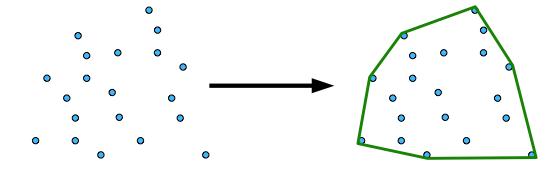 How would you find the convex hull?
CS 312 - Divide and Conquer/Master Theorem
37
[Speaker Notes: Each point is an (x,y) real valued pair in the 2-d x-y plane
Put one on the board and walk through brute force algorithm, show the point values on a couple
Applications – Robot path planning, around concave obstacles, vision, classification, tons of apps in theoretical models in many fields.
Any edge part of the hull must pass what test?]
Convex Hull
The convex hull of a set of Q points is the smallest convex polygon P for which each point is either on the boundary of P or in its interior.
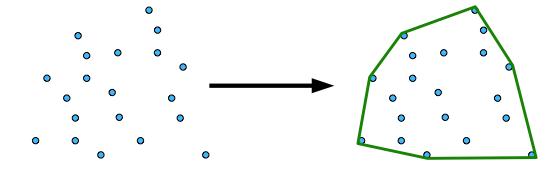 Any edge of the hull must pass what test? What brute force algorithm would that lead us to?
CS 312 - Divide and Conquer/Master Theorem
38
[Speaker Notes: Put one on the board and walk through brute force algorithm.
Applications – Robot path planning, around concave obstacles, vision, classification, tons of apps in theoretical models in many fields.
Any edge part of the hull must pass what test?]
Convex Hull
Basic Algorithm
n points
n2 possible edges (possible parts of hull)
CS 312 - Divide and Conquer/Master Theorem
39
[Speaker Notes: Convex Hull – Brute Force n^3 (each edge n^2 tested against n points)
Mention that test assumes edges extend infinitely
ask questions
y = mx + b, 
Just plug in (x,y) points to see if y is =, <, or > x.  If always x >= y or x<=y, then is a hull edge.]
Convex Hull
Basic Algorithm
n points
n2 possible edges (possible parts of hull)
Test for each edge
Total brute force time?
Can we do better?
Lots of applications
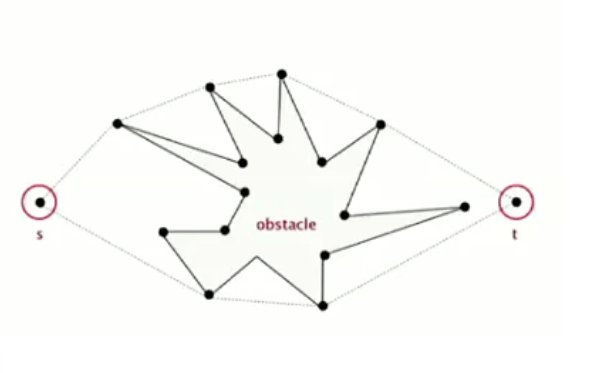 CS 312 - Divide and Conquer/Master Theorem
40
[Speaker Notes: Convex Hull – Brute Force n^3 (each edge n^2 tested against n points)
Robot planning to get shortest paths around obstacles]
Convex Hull – Divide and Conquer
Sort all points by x-coordinate – nlogn
Divide and Conquer
Find the convex hull of the left half of points
Find the convex hull of the right half of points
Merge the two hulls into one
The real work happens at the merge and that is where we have to be smart
CS 312 - Divide and Conquer/Master Theorem
41
[Speaker Notes: If time, better to do this right before matrix multiply]
Convex Hull
If divide and conquer
How much work at merge
Can just find hull using brute force but only considering points on the 2 hulls, thus saving a large constant factor in time. (but not sufficient for project)
Hull can still have O(n) points
At merge can test all possible edges made just from hull points to see which edges are part of the new merged hull
Complexity? Do relation and master theorem.
CS 312 - Divide and Conquer/Master Theorem
42
[Speaker Notes: Convex Hull – Brute Force n^3 (each edge n^2 tested against n points) – note new hull will contain 2 edges which are not part of the current hulls, and thus can't just compare current edges for brute force approach)
If recurse and merge step is still n^3, then overall is still n^3 – why not n^3logn (because top step in tree dominates – see proof of master theorem)]
Master Theorem
Given:
Where a > 0, b > 1, d ≥ 0 and
a = number of sub-tasks that must be solved
n = original task size (variable)
n/b = size of sub-instances
d = polynomial order of work at each node (leaf/partitioning/recombining)
Then:
This theorem gives big O complexity for most common DC algorithms
CS 312 - Divide and Conquer/Master Theorem
43
[Speaker Notes: For convex hull d is still 3, thus n^3]
Convex Hull
If divide and conquer
How much work at merge
Can just pass back Hull and can drop internal nodes at each step, thus saving a large constant factor in time. (but not sufficient for project)
Hull can still have O(n) points.
At merge can test all possible edges made just from hull points to see which edges are part of the new merged hull
Complexity? Still O(n3). But get a big constant factor improvement by dropping internal nodes.
CS 312 - Divide and Conquer/Master Theorem
44
[Speaker Notes: Convex Hull – Brute Force n^3 (each edge n^2 tested against n points) – note new hull will contain 2 edges which are not part of the current hulls, and thus can't just compare current edges for brute force approach)
If recurse and merge step is still n^3, then overall is still n^3 – why not n^3logn (because top step in tree dominates – see proof of master theorem)
Still faster (constant factor) than non DC brute force because of dropping on internal nodes on the way up]
Convex Hull
If divide and conquer
How much work at merge
Can just pass back Hull and can drop internal nodes at each step, thus saving a large constant factor in time. (but not sufficient for project)
Hull can still have O(n) points.
At merge can test all possible edges made just from hull points to see which edges are part of the new merged hull
Complexity? Still O(n3). But get a big constant factor improvement by dropping internal nodes.
CS 312 - Divide and Conquer/Master Theorem
45
[Speaker Notes: Drop internals.  Assume that for now on.]
Convex Hull
Can we merge faster?
Note new hull will be a subset of the old hull edges plus 2 new edges
An improved approach is to just consider current hull edges.  This is O(n) edges rather than all possible edges which is O(n2). 
All (and only) current edges still legal with opposite hull
Complexity of this step?
CS 312 - Divide and Conquer/Master Theorem
46
[Speaker Notes: Ask which ones we would keep?
Could do n^2 by just testing current hull edges (n) against points from opposite hull (n) (total n^2) to see which are in, leaving 4 points which must be on the tangent lines (e.g. left hull edges with right hull points, first one that does not pass contains one of the 4 points – 
If keep hull ordering can stop testing of edges a little early, but still O(n) for that part
Can do better]
Convex Hull
Can we merge faster?
Note new hull will be a subset of the old hull edges plus 2 new edges
An improved approach is to just consider current hull edges.  This is O(n) edges rather than testing all possible edges which is O(n2). 
All (and only) current edges still legal with opposite hull will remain
Complexity of this step? - O(n2)
Leaving 4 points which must be end-points of tangent lines to create the merged convex hull.
CS 312 - Divide and Conquer/Master Theorem
47
[Speaker Notes: Could do n^2 by just testing current hull edges (n) against points from opposite hull (n) (total n^2) to see which are in, leaving 4 points which must be on the tangent lines (e.g. left hull edges with right hull points, first one that does not pass contains one of the 4 points – 
If keep hull ordering can stop testing of edges a little early, but still O(n) for that part
Can do better]
Convex Hull
Can we merge faster?
Then just appropriately connect the 4 points, adding the 2 needed edges for the merge – complexity of this part?
Total complexity? Update relation and use master theorem.
CS 312 - Divide and Conquer/Master Theorem
48
[Speaker Notes: First step n^2.  Could do n^2 by just testing current hull edges (n) against points from opposite hull (n) (total n^2) to see which are in, leaving 4 points which must be on the tangent lines (e.g. left hull edges with right hull points, first one that does not pass contains one of the 4 points – 
If keep hull ordering can stop testing of edges a little early, but testing still O(n)
Can do better]
Convex Hull
Can we do even a smarter merge to get even faster?
CS 312 - Divide and Conquer/Master Theorem
49
[Speaker Notes: Thus, need to be smarter in merge step.  If can do merge step in n then overall will be nlogn]
Convex Hull – Divide and Conquer
Yes. You will implement this one!
Hint: Keep the hulls ordered clockwise or counter clockwise
Merging ordered hulls is faster (like with merge sort)
From one point (left-most) to each other point, clockwise order will be by decreasing slopes. Store hull as (a,b,c,d,e)
b
c
a
d
e
CS 312 - Divide and Conquer/Master Theorem
50
Merging Hulls
First find the edges which are upper and lower tangent
A common tangent of two simple convex polygons is a line segment in the exterior of both polygons intersecting each polygon at a single vertex
Then remove hull points and edges that are cut off 
Other internal points should already have been removed by this time
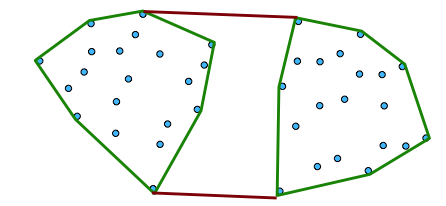 CS 312 - Divide and Conquer/Master Theorem
51
Finding Tangent Lines
Start with the rightmost point of the left hull and the leftmost point of the right hull (maintain sorting)
While the edge is not upper tangent to both left and right
While the edge is not upper tangent to the left, move counter clockwise to the next point on the left hull
CS 312 - Divide and Conquer/Master Theorem
52
[Speaker Notes: Or O(n) to just find the right most point of the left hull.  Can keep track of it as the merge goes up if you just keep track of the rightmost at the very bottom of the recursion.
We could test if upper tangent to left by checking against all points in left hull but then we will be back to n^2 overall for the merge]
Finding Tangent Lines
Start with the rightmost point of the left hull and the leftmost point of the right hull (maintain sorting)
While the edge is not upper tangent to both left and right
While the edge is not upper tangent to the left, move counter clockwise to the next point on the left hull
Hint: Note that line is not upper tangent to the left if moving it up to the next point(s) on the left hull decreases slope of the tangent line
While the edge is not upper tangent to the right, move clockwise to the next point on the right hull
CS 312 - Divide and Conquer/Master Theorem
53
[Speaker Notes: Or O(n) to just find the right most point of the left hull.  Can keep track of it as the merge goes up if you just keep track of the rightmost at the very bottom of the recursion.]
Finding Tangent Lines
Start with the rightmost point of the left hull and the leftmost point of the right hull
While the edge is not upper tangent to both left and right
While the edge is not upper tangent to the left, move counter clockwise to the next point on the left hull
Hint: Note that line is not upper tangent to the left if moving it up to the next point(s) on the left hull decreases slope of the tangent line
While the edge is not upper tangent to the right, move clockwise to the next point on the right hull
CS 312 - Divide and Conquer/Master Theorem
54
Finding Tangent Lines
Start with the rightmost point of the left hull and the leftmost point of the right hull
While the edge is not upper tangent to both left and right
While the edge is not upper tangent to the left, move counter clockwise to the next point on the left hull
Hint: Note that line is not upper tangent to the left if moving it up to the next point(s) on the left hull decreases slope of the tangent line
While the edge is not upper tangent to the right, move clockwise to the next point on the right hull
CS 312 - Divide and Conquer/Master Theorem
55
Finding Tangent Lines
Start with the rightmost point of the left hull and the leftmost point of the right hull
While the edge is not upper tangent to both left and right
While the edge is not upper tangent to the left, move counter clockwise to the next point on the left hull
Hint: Note that line is not upper tangent to the left if moving it up to the next point(s) on the left hull decreases slope of the tangent line
While the edge is not upper tangent to the right, move clockwise to the next point on the right hull
CS 312 - Divide and Conquer/Master Theorem
56
[Speaker Notes: O(n) now for the merge rather than the previous n^3 and n^2]
Finding Tangent Lines
Start with the rightmost point of the left hull and the leftmost point of the right hull
While the edge is not upper tangent to both left and right
While the edge is not upper tangent to the left, move counter clockwise to the next point on the left hull
Hint: Note that line is not upper tangent to the left if moving it up to the next point(s) on the left hull decreases slope of the tangent line
While the edge is not upper tangent to the right, move clockwise to the next point on the right hull – What is complexity of merge and total alg - master
CS 312 - Divide and Conquer/Master Theorem
57
[Speaker Notes: O(n) now for the merge rather than the previous n^3 and n^2]
Finding Tangent Lines
Start with the rightmost point of the left hull and the leftmost point of the right hull
While the edge is not upper tangent to both left and right
While the edge is not upper tangent to the left, move counter clockwise to the next point on the left hull
Hint: Note that line is not upper tangent to the left if moving it up to the next point(s) on the left hull decreases slope of the tangent line
While the edge is not upper tangent to the right, move clockwise to the next point on the right hull – What is complexity of merge and total alg – nlogn! - This is the version you will implement for the project
What is space complexity for all the versions we discussed?
CS 312 - Divide and Conquer/Master Theorem
58
[Speaker Notes: O(n) now for the merge rather than the previous n^3 and n^2
Why is space not nlogn.  N points at top. Decreasing Geometric series which sums to 2n-1. Since depth first recursion just have the memory along the stack line which is 2n = O(n). If kept entire tree in memory then would be nlogn space
In general, Space can be greater than n (i.e. mult alg with n^2 leaf nodes and duplication of items)  (Don’t discuss: Not less then n in non-trivial algorithms)]
Some Hints
Maintain clockwise (or counter clockwise) ordering when merging (natural if start that way).
Handle the base cases (n <= 3) properly
Get started with appropriately ordered hulls
Keep track of leftmost and rightmost point in each hull
Need to be careful when accessing your hull data structure since it is really a circular list.  If using an array then make sure indices properly change between the 0 element and the last element when you are moving either clockwise or counterclockwise through the array.
Review Project Description
Theoretical vs Empirical graph and proportionality constant
CS 312 - Divide and Conquer/Master Theorem
59
[Speaker Notes: Show a couple hulls on the board with actual x,y points]